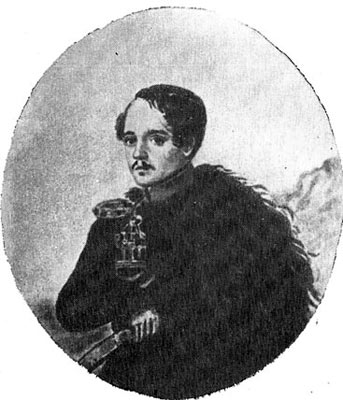 М.Ю.Лермонтов (1814 - 1841 )
М.Ю.ЛермонтовНа севере диком стоит одиноко…
На севере диком стоит одиноко 
На голой вершине сосна. 
И дремлет, качаясь, и снегом сыпучим 
Одета, как ризой, она. 
И снится ей все, что в пустыне далекой, 
В том крае, где солнца восход, 
Одна и грустна на утесе горючем 
Прекрасная пальма растет. 
                                                  1841 г.
Виды определений
Сосна            Прекрасная пальма
различие

на севере диком      в пустыне далекой
на голой вершине    где солнца восход
 снегом сыпучим       на утесе горючем
                             общее   
       одиноко стоит           одна и грустна
Сравнение -
средство художественной выразительности,
основанное
 на сопоставлении
 предмета или явления с другим предметом по общему признаку.
Риза -парчовое,тканое золотой или серебряной нитьюверхнеебогослужебное облачение священника
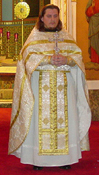 Олицетворение -
средство художественной выразительности, 
 основанное 
на  изображении неодушевлённого или абстрактного предмета как одушевлённого
 ( способного мыслить, чувствовать, говорить ).
Роль средств языковой выразительности в лирическом произведении
Генрих Гейне ( 1797 - 1856 )
Ein Fichtenbaum
Ein Fichtenbaum steht einsam   Im Norden auf kahler Höh'; 
  Ihn schläfert; mit weißer Decke   Umhüllen ihn Eis und Schnee.   Er träumt von einer Palme,   Die, fern im Morgenland,   Einsam und schweigend trauert   Auf brennender Felsenwand.
                                              1822
Ф.И.Тютчев ( 1803 – 1873 )
На севере мрачном, на дикой скале 
           Кедр одинокий под снегом белеет, 
           И сладко заснул он в инистой мгле, 
           И сон его вьюга лелеет.  
           Про юную пальму все снится ему, 
           Что в дальных пределах Востока, 
           Под пламенным небом, на знойном
                                                                   холму                                                                   
           Стоит и цветёт, одинока... 
                                                                       
                                                         1823-1824 гг.
На севере дуб одинокий 
Стоит на пригорке крутом; 
Он дремлет, сурово покрытый 
И снежным, и льдяным ковром. 
Во сне ему видится пальма, 
В далекой восточной стране, 
В безмолвной, глубокой печали, 
Одна, на горячей скале. 
                                          1856 г.
А.А.Фет ( 1820 -1892 )
Стихотворение Г.Гейне         Подстрочный перевод
Сосна стоит одиноко
На севере на холодной вершине
Ей дремлется, белым покрывалом 
Окутывает её лёд и снег.

Она мечтает о пальме, которая 
Далеко на востоке
Одиноко и молча печалится
На пылающей скале.
Переводы стихотворения Генриха Гейне
Средства создания художественных образов в стихотворных переводах
Средства создания художественных образов в стихотворных переводах
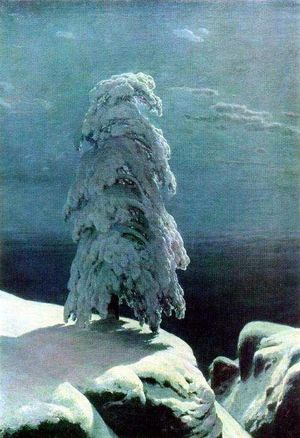 И.И.Шишкин.
На севере диком…
( По мотивам стихотворения 
М.Ю. Лермонтова )